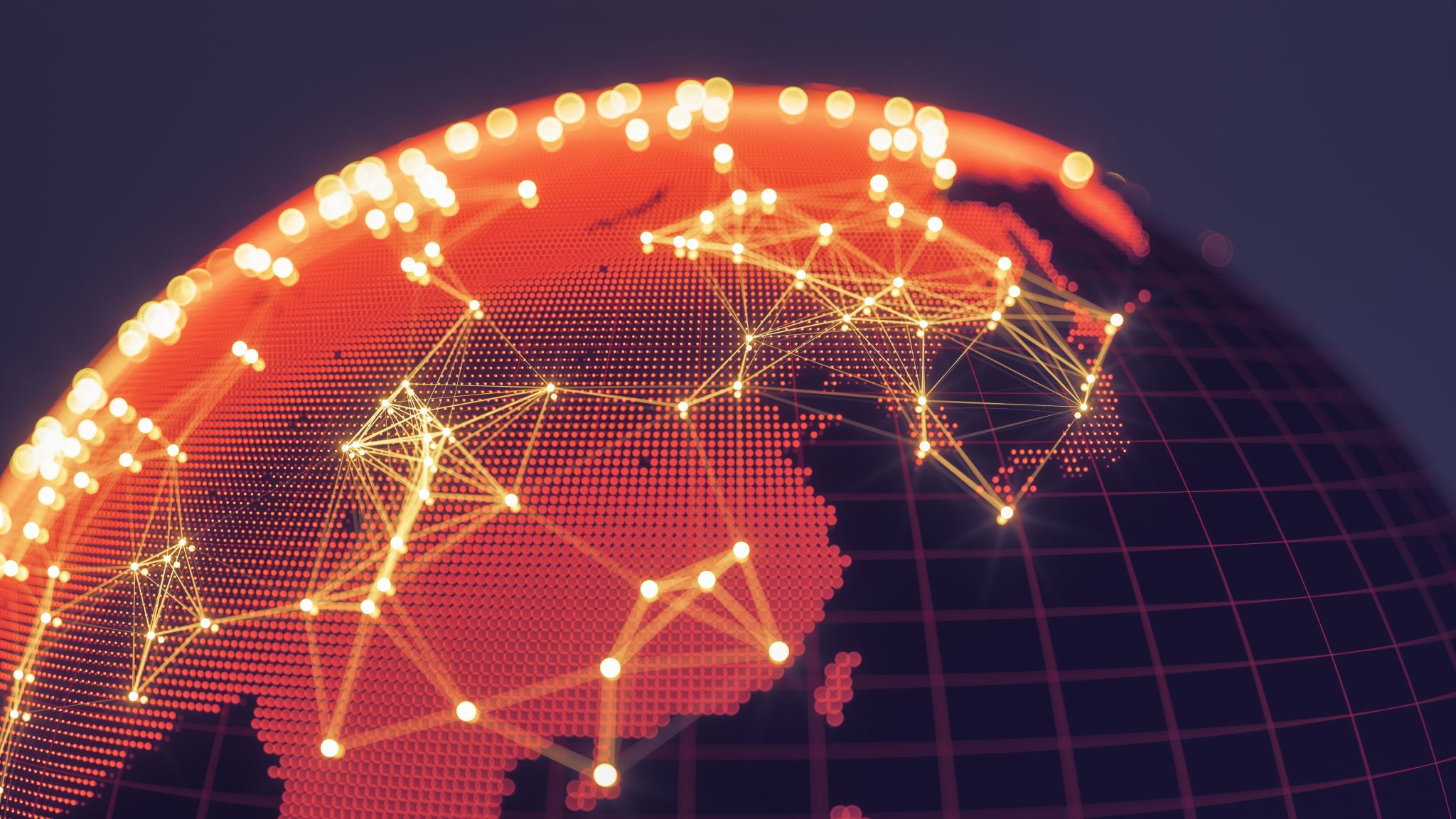 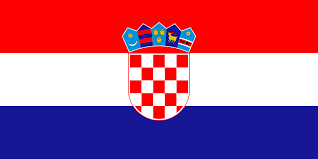 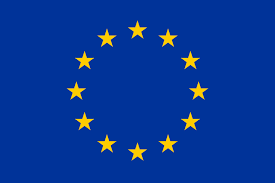 VAŽNOST PREHRANE RIBOM
OŠ Vladimira Nazora Pazin
U sklopu Mjere 3. Poticanja povećanja potrošnje ribe u odgojno obrazovnim ustanovama

LAGUR Istarski Švoj
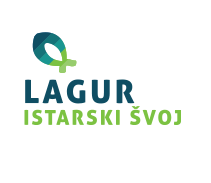 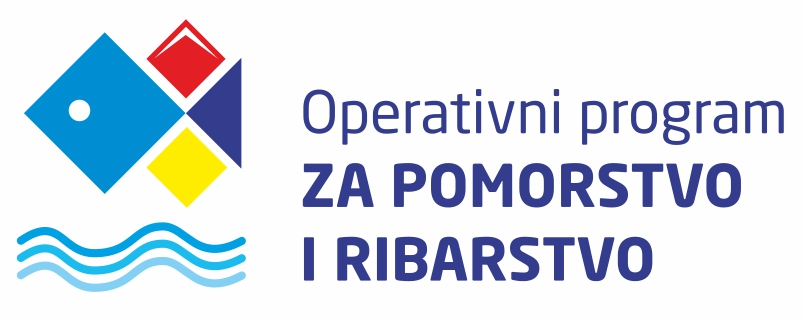 Važnost učenja o pravilnoj prehrani
Nepravilna prehrana je glavni razlog prekomjerne tjelesne težine.
Kao vrsta razvili smo se u sredini oskudnom hranom. Danas kad imamo hrane u obilju, nemamo prirodne mehanizme i urođeni poriv za pravilnom i raznolikom prehranom i dovoljnom konzumacijom ribe.
RIBE
RIBE se dijele na:
HRSKAVIČNJAČE
KOŠTUNJAČE
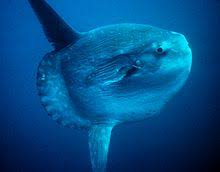 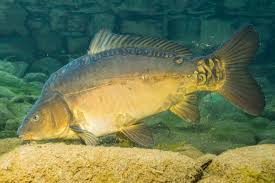 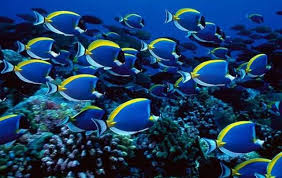 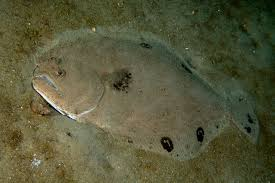 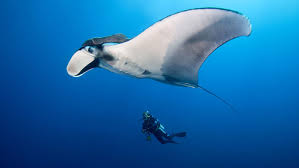 U prehrani ribe dijelimo na:
PLAVA RIBA
srdela
inćuni
papaline
tuna
šaran
skuša
losos
BIJELA RIBA
orada
brancin
kovač
zubatac
list
oslić
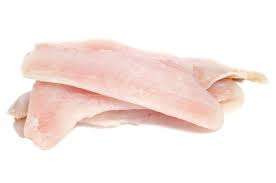 RIBA U PREHRANI - VAŽNOST
Riba se lovi i jede još od doba prapovijesti
Ribu su izuzetno cijenili Egipćani, Kinezi i Rimljani
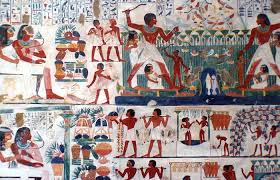 RIBA U PREHRANI - Hrvatska
godišnja potrošnja u Republici Hrvatskoj iznosi samo oko 8,5 kg po stanovniku dok je prosjek EU 20,1 kg po stanovniku
u svrhu očuvanja zdravlja tjedno bi trebalo jesti barem dva puta po 170 g ribe
U hrvatskoj se najviše konzumiraju oslić, srdela I šaran
VAŽNOST RIBE U PREHRANI
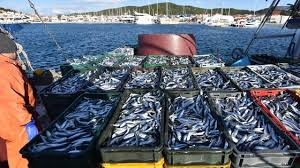 pohranjuje masti u masnim stanicama po cijelom tijelu, bijela samo u jetri i trbušnoj šupljini
plavom ribom naziva se ona koja na leđima i bokovima ima srebrnkaste pruge koje se odražavaju plavom bojom.
sadrži 5 do 10 % masti, a katkad i više od 10 %
u Jadranskom moru ta riba plovi u velikim plovama i lovi se u velikim količinama
VAŽNOST RIBE U PREHRANI
nakon masnog tkiva, živčani sustav sadrži najviše masti
Omega-3 masne kiselina vrlo su važne za pravilan razvoj živčanog sustava
veoma pogodna u prehrani osoba koje žele smanjiti tjelesnu težinu
Prednosti i nedostaci ribe iz uzgoja
Prednosti 
 jeftinija
 dostupna tokom cijele godine
 ne sadrži teške metale u sebi 
 veća kontrola kvalitete
 očuvanje ribljeg fonda i biološke raznolikosti
Nedostaci
 manje intenzivnog okusa
 veće količine masnoća
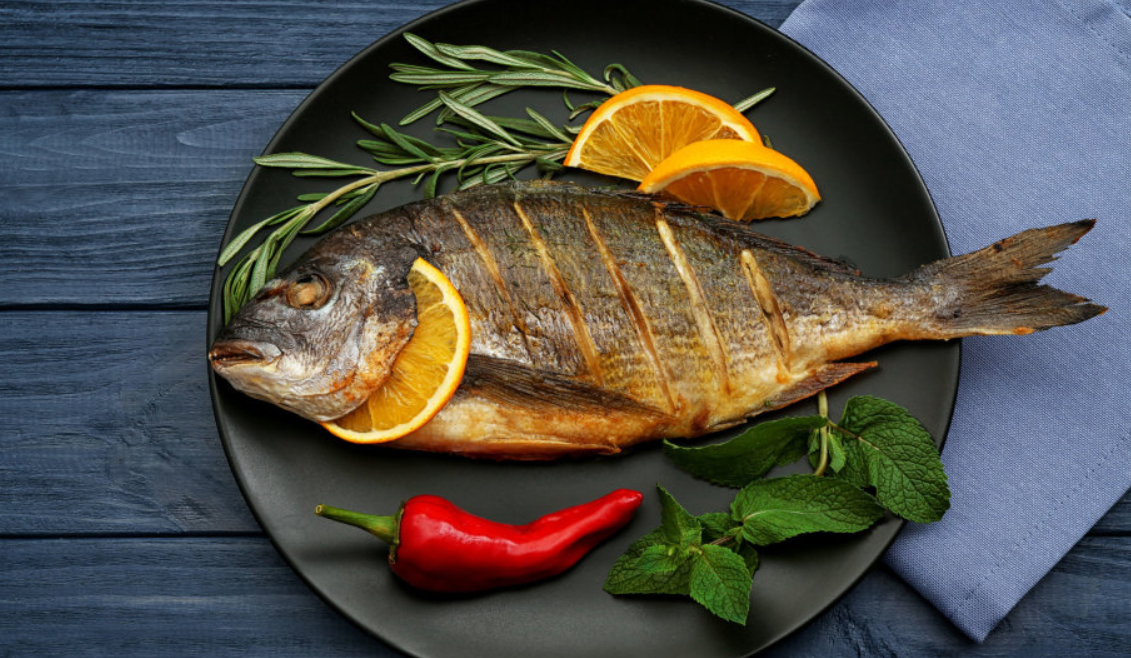 PLAVA RIBA
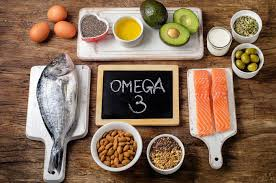 Literatura
LAGUR Istarski škvoj (https://lagur-istarskisvoj.hr/objava-rezultata-odabira-projekata-za-mjeru-3-poticanje-povecanja-potrosnje-ribe-u-odgojno-obrazovnim-ustanovama/)
Eurofish izvještaj 2017 (https://ribarstvo.mps.hr/UserDocsImages/Final_hrvatski_Eurofish_Izvje%C5%A1taj_Konzumacija%20ribe%20u%20Hrvatskoj_2017.pdf)
Bakir, L. Analiza konzumacije riba, 2018. (https://repozitorij.unizg.hr/islandora/object/pbf:3019/preview)
Polančec, P., Unos Omega-3 polinezasićenih masnih kiselina u trudnoći, 2015. (https://zir.nsk.hr/islandora/object/pbf:13/preview)
Operativni program za pomorstvo i ribarstvo (https://www.ribahrvatske.hr/pet-razloga-za-to-kupovati-i-uzgojenu-ribu/)